تعاملي أثناء نزهتي
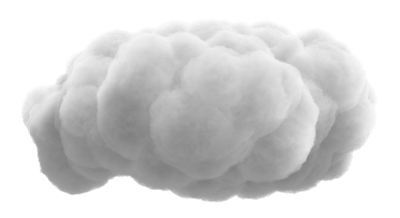 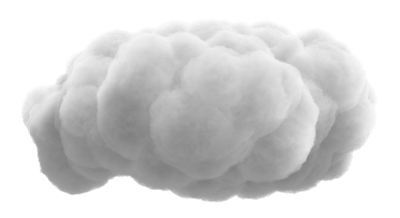 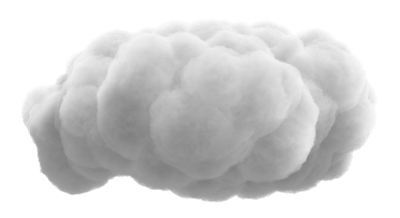 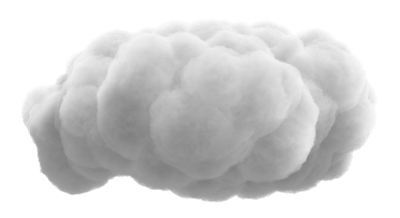 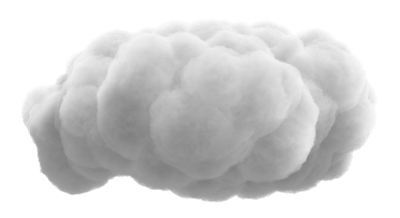 نشاط  عزيزتي الأب / الأم ساعد ابنتك في الإجابة             عن الأسئلة الآتية ؟
الوحدة
4
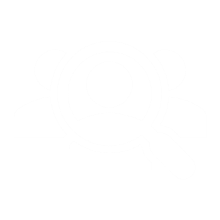 أ
ب
أبها  -  الطائف
أذكري أماكن أخرى في بلادنا الحبيبة تتنزهين فيها مع عائلتك
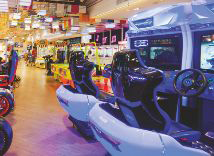 أ
ب
ما الأيام المفضلة عند عائلتك للذهاب إلى النزهة؟ و لماذا ؟
مسكني
أيام العطلة لأننا نتنزه جميعنا مع والدي
تعاملي أثناء نزهتي
أعبّر عن رأيي فيما يأتي ؟
نشاط 1
الوحدة
4
هذا تصرف خاطئ لأن رمي الحجارة يتلف إنارة الطريق
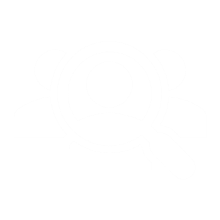 هذا تصرف خاطئ لأن رمي النفايات يلوث البيئة
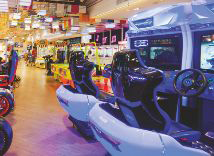 مسكني
هذا تصرف خاطئ لأن السير على الأزهار يتلفها
تعاملي أثناء نزهتي
هذا تصرف خاطئ لا نقطف الازهار بل نحافظ عليها
تجدنا  في جوجل
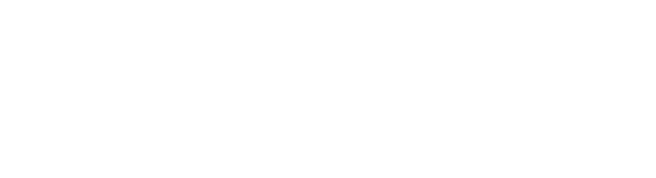 أسرتي العزيزة
الوحدة
4
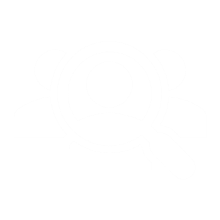 عزيزي الأب/ الأم ساعد ابنتك في الإجابة عن السؤال الآتي ؟
يجب عليك أن لا تبتعدي عن أهلك كثيراً في النزهة كي لا أتعرض للضياع عن اهلي
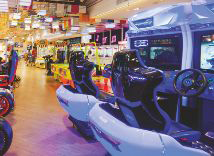 مسكني
تعاملي أثناء نزهتي
صغيرتي :
الوحدة
4
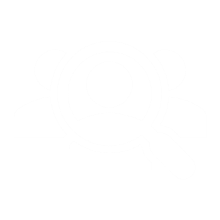 عند اللعب أنتظر دوري و لا أزاحم الآخرين
عند العودة من النزهة أشكر والدي
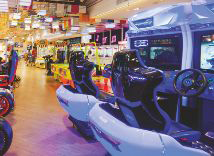 مسكني
تعاملي أثناء نزهتي
أكتب عبارة عبارة شكر لوالديَّ
الوحدة
4
والديَّ العزيزان شكراً جزيلاً لكما على ما تقدمانه لي من الرعاية و الاهتمام فجزاكما الله كل خير و رفع قدركما في الدنيا و الآخرة
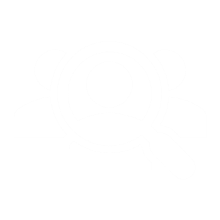 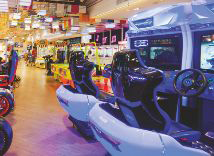 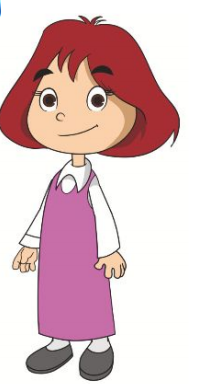 مسكني
تعاملي أثناء نزهتي
أسرتي العزيزة
الوحدة
4
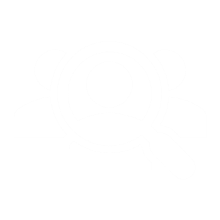 عزيزي الأب/ الأم أرشد ابنتك للمحافظة على البيئة و المكتسبات الوطنية فهي ثروة للأجيال القادمة
بنيّتي حافظي على البيئة و المكتسبات الوطنية فهي لك و للأجيال القادمة .
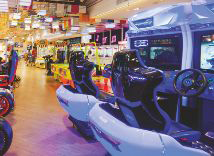 مسكني
تعاملي أثناء نزهتي
إرشادات عامة
النزهات تجدّد النشاط و تشرح الصدر .
الوحدة
4
حافظي على الممتلكات العامة في أماكن التنزه .
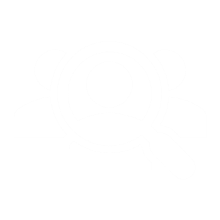 1
2
3
4
5
6
اللعب بالألعاب المناسبة لسنّك يجنّبك الأخطار .
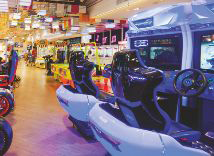 اصطحبي من هو أكبر منك سنّاً عند الذهاب لدورة المياه .
مسكني
تعاملي أثناء نزهتي
لا تنسي دعاء ركوب السيّارة .
لا تذهبي مع من لا تعرفين .
انتهى الدرس
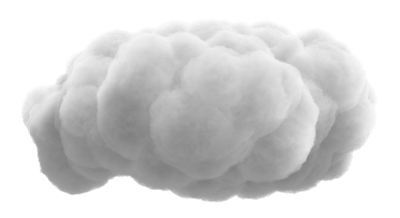 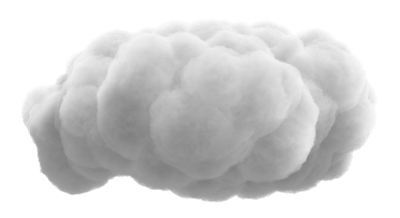 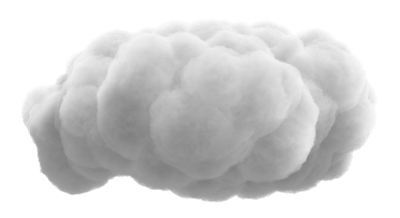 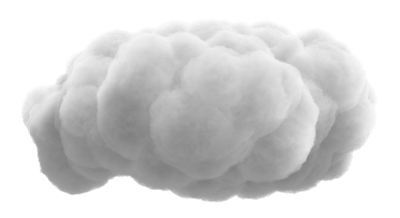 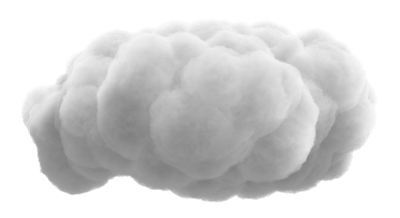 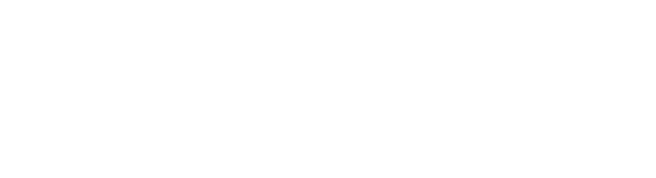 جميع الحقوق محفوظة لموقع حلول اون لاين يحق لك الاستخدام والتعديل عليها كما تشاءلكن يحرم بيعها او نشرها في المواقع الاخرى